«Формы взаимодействия ДОУ с семьей»
Семья – это первый коллектив ребенка, естественная среда его обитания, со всем многообразием отношений между ее членами, богатством и непосредственностью чувств, обилием форм их проявления – всем тем, что создает благоприятную среду для эмоционального и нравственного формирования личности.
Актуальность проблемы состоит в том, что детский сад - первый  несемейный социальный институт, первое воспитательное учреждение, с которым вступают в контакт родители и где начинается их систематическое педагогическое просвещение.
Объект исследования: взаимодействие воспитателя ДОУ и семьиПредмет: формы взаимодействия воспитателя ДОУ и семьи
Для решения данной проблемы мы
                 поставили цель: 


Теоретически обосновать и практически разработать формы и методы работы  ДОУ с родителями.
В соответствии с поставленной целью определили следующие задачи:1. Рассмотреть теоретические подходы к организации взаимодействия педагога ДОУ и родителей…2. Выявить социально-психологические особенности работы педагога с родителями по воспитанию и обучению детей. 3. Определить формы и методы работы педагога ДОУ с родителями  для повышения активности родителей как участников воспитательно-образовательного процесса.
Сотрудничество - это общение «на равных», где никому не принадлежит привилегия указывать, контролировать, оценивать.Взаимодействие представляет собой способ организации совместной деятельности, которая осуществляется на основании социальной перцепции и с помощью общения.
Взаимодействие педагогов с родителями предполагает взаимопомощь, взаимоуважение и взаимодоверие, знание и учет педагогом условий семейного воспитания, а родителями – условий воспитания в детском саду. Также оно подразумевает обоюдное желание родителей и педагогов поддерживать контакты друг с другом.
Под педагогическим просвещением родителей понимается процесс информирования их об особенностях развития личности ребенка и способах взаимодействия с ним, построенный в контексте жизнедеятельности субъектов взаимодействия в соответствии с ценностями культуры.
Взаимодействие педагогов и родителей детей дошкольного возраста может осуществляться: -   приобщение родителей к педагогическому процессу; -    расширение сферы участия родителей в организации жизни образовательного учреждения; -   пребывание родителей на занятиях в удобное для них время;  -  создание условий для творческой самореализации педагогов, родителей, детей; -   информационно-педагогические материалы; -  разнообразные программы совместной деятельности детей и   родителей; -  объединение усилий педагога и родителя в совместной деятельности по воспитанию и развитию ребенка; -  проявление понимания, терпимости и такта в воспитании и обучении ребенка, стремление учитывать его интересы, не игнорируя чувства и эмоции; -  уважительные взаимоотношения семьи и образовательного учреждения
Основными направлениями взаимодействия с семьей являются:изучение потребности родителей в образовательных услугах;просвещение родителей с целью повышения их правовой и педагогической культуры.
Виды форм совместной работы:Совместные мероприятия педагогов и родителей: родительские собрания, конференции, консультации, беседы, вечера для родителей, кружки для родителей, тематические выставки, диспуты, педагогические советы, попечительский совет, встречи с администрацией, школа для родителей, посещение семей на дому, родительский комитет.Совместные мероприятия педагогов, родителей и детей: дни открытых дверей, турниры знатоков, кружки, КВН, викторины, праздники, семейные конкурсы, выпуск газеты, просмотры фильмов, концерты, оформление групп, соревнования, благоустройство ДОУ и территории
формы взаимодействия педагога с родителями дошкольников:традиционные и нетрадиционные
Традиционные формы              подразделяются:  коллективные, индивидуальные  наглядно-информационные.
нетрадиционные формы: информационно-аналитические, досуговые, познавательные, наглядно-информационные.
Активные формы и методы  работы с родителями: -   посещение семей воспитанников на дому; -   родительские собрания;      -    консультации; -    визиты в группу; -    выставки детских работ, изготовленных вместе с    родителями; -   Дни добрых дел; -   Дни открытых дверей; -   участие родителей в подготовке и проведении праздников, досугов; -  оформление фотомонтажей; -  совместное совершенствование предметно - развивающей среды; -  семинар - практикум; -  круглые столы;.
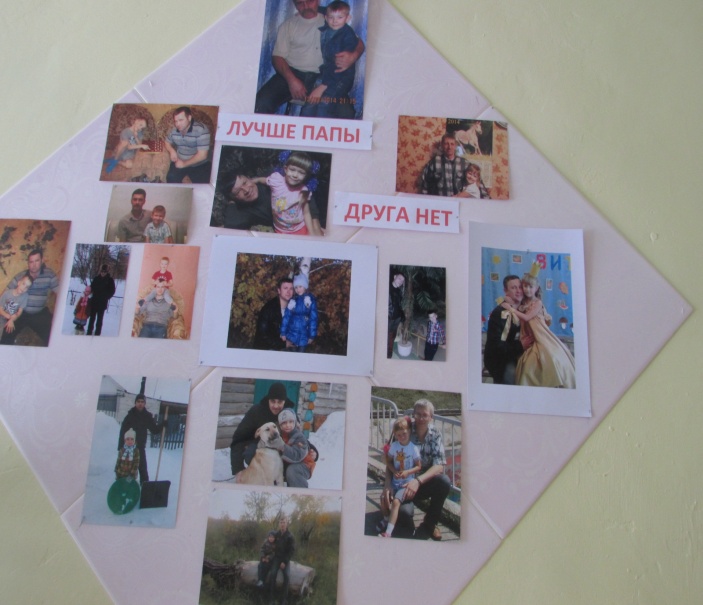 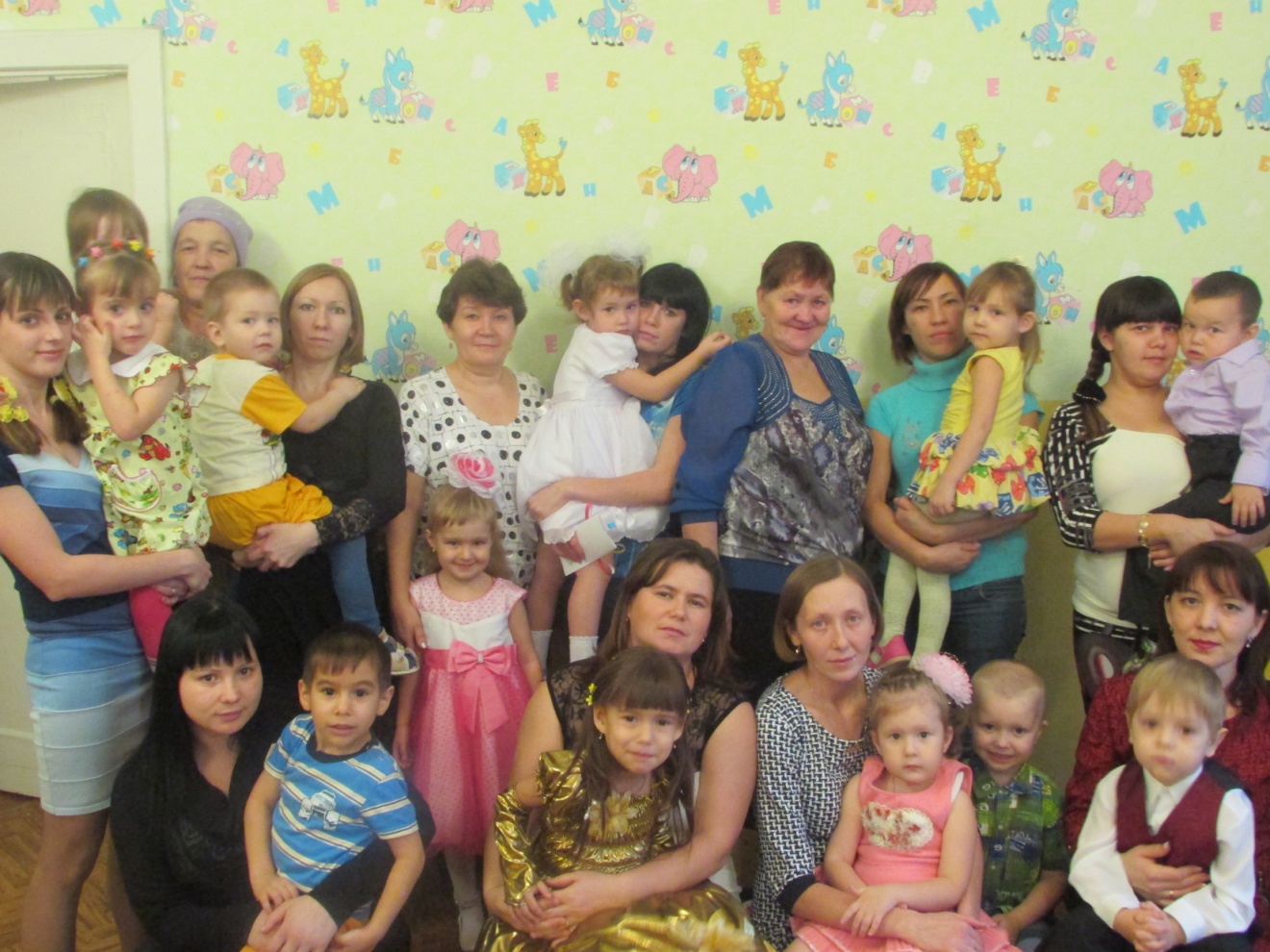 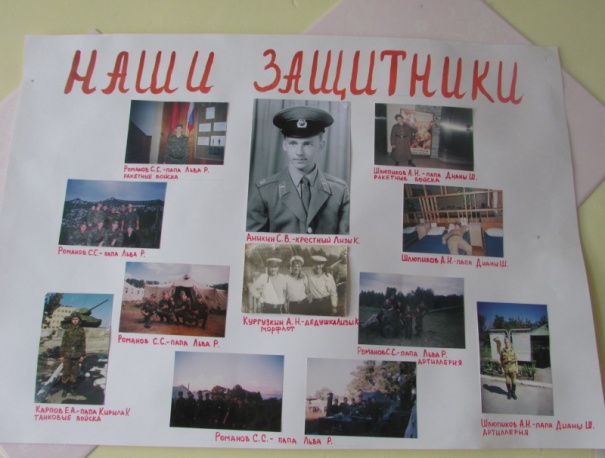 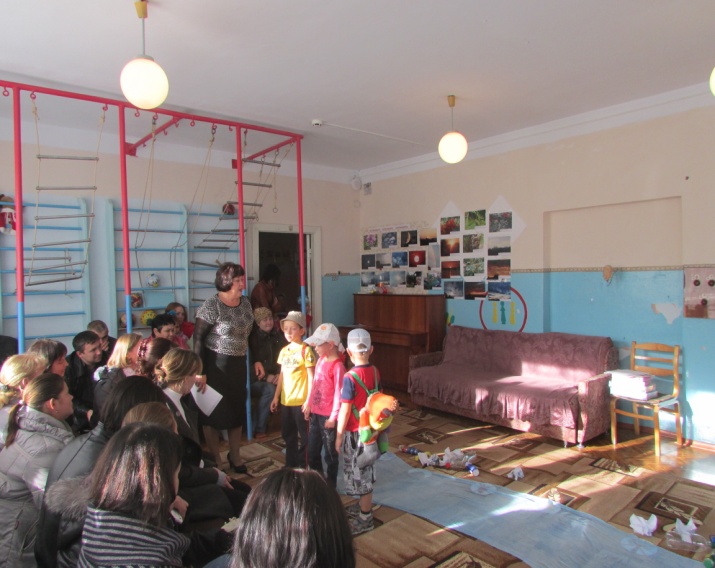 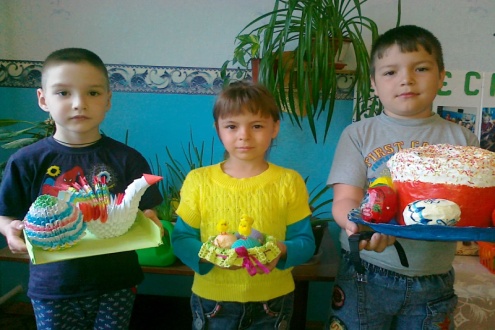 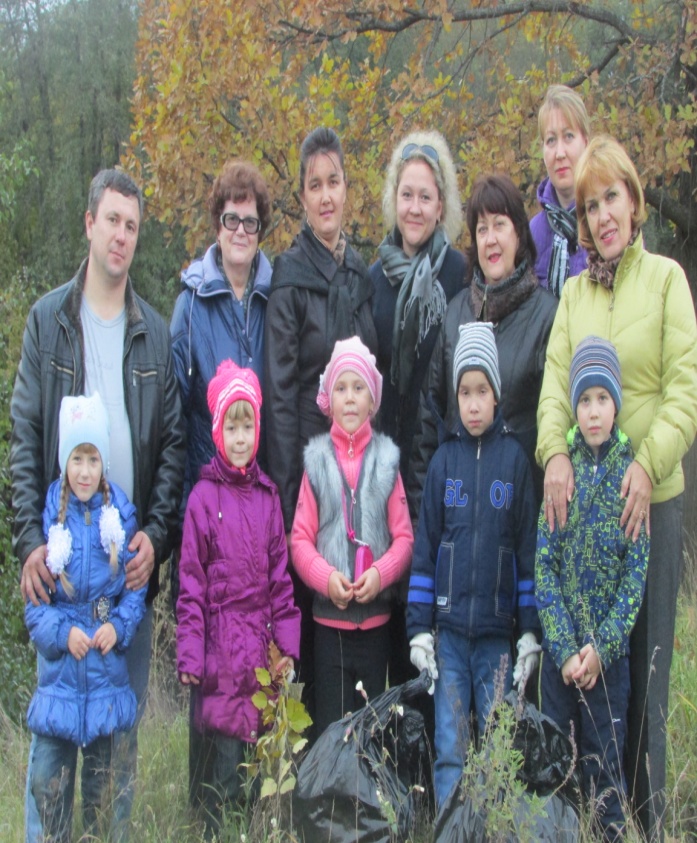 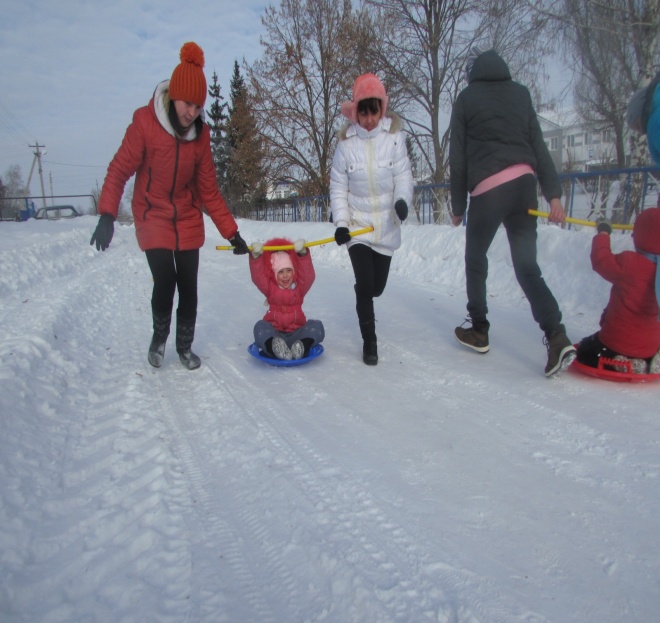 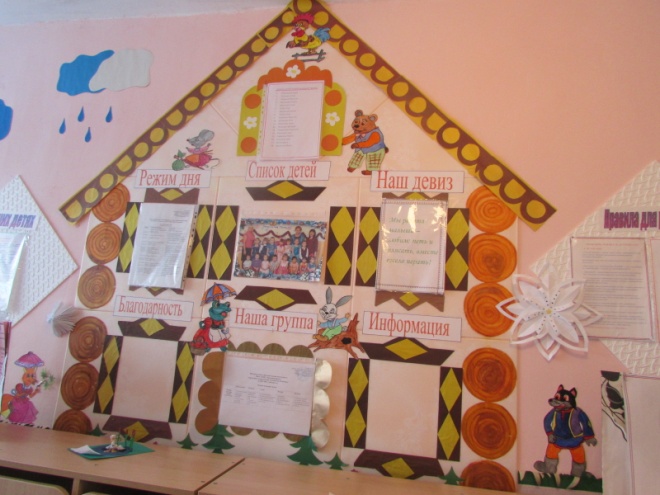